HİN 127 HİNTÇE KELİME ÖĞRETİMİ VE DİKTE14. HaftaHindi Karşılıklı Konuşma Metni (A1 Düzeyi- हलो राज, क्या हाल है  ), Okuma Öğretimi ve Dikte  VII
Doç. Dr. Yalçın Kayalı
Ankara Üniversitesi
Dil ve Tarih-Coğrafya Fakültesi
Doğu Dilleri ve Edebiyatları Bölümü
Hindoloji Anabilim Dalı
HİN 127 HİNTÇE KELİME ÖĞRETİMİ VE DİKTE
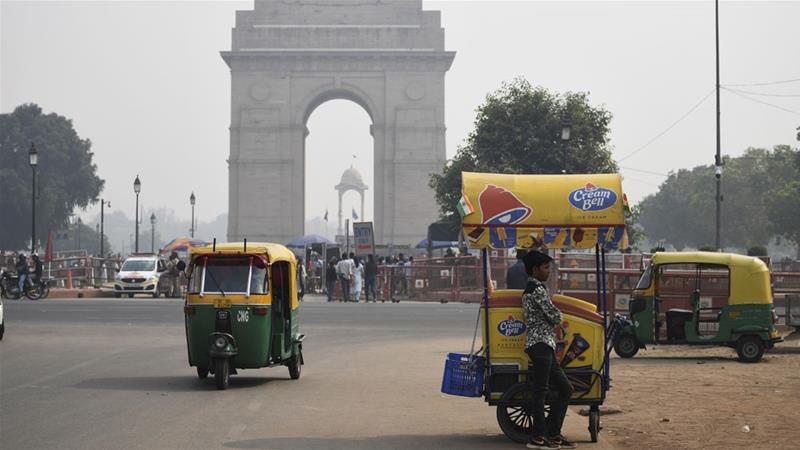 HİN 127 HİNTÇE KELİME ÖĞRETİMİ VE DİKTE
हलो राज, क्या हाल है ? सब ठीक है ? 

हलो

क्या हाल है ?

सब ठीक है ?
HİN 127 HİNTÇE KELİME ÖĞRETİMİ VE DİKTE
हाँ, सब ठीक है | 
और आप कैसे हैं ?

सब
आप कैसे हैं ?
HİN 127 HİNTÇE KELİME ÖĞRETİMİ VE DİKTE
मैं भी अच्छा हूँ, शुक्रिया | 
ऋषि और संगीता कैसे हैं ?

अच्छा
शुक्रिया
HİN 127 HİNTÇE KELİME ÖĞRETİMİ VE DİKTE
ऋषि अच्छा है, 
लेकिन संगीता अच्छी नहीं है |

लेकिन
नहीं
ऋषि
संगीता
HİN 127 HİNTÇE KELİME ÖĞRETİMİ VE DİKTE
क्यों? क्या बात है ? 
क्या वह बीमार है?

क्यों?
क्या बात है ?
बीमार
HİN 127 HİNTÇE KELİME ÖĞRETİMİ VE DİKTE
नहीं, 
वह नाराज़ है क्योंकि आप यहाँ हैं !

नाराज़
क्योंकि
HİN 127 HİNTÇE KELİME ÖĞRETİMİ VE DİKTE
अच्छा? यह बहुत बुरी बात है ! 
पर संगीता क्यों परेशान है?

बुरी
क्यों
परेशान
HİN 127 HİNTÇE KELİME ÖĞRETİMİ VE DİKTE
मालूम नहीं | 
लड़की है, न ?

मालूम 
न ?